CPET 499/ITC 250 Web Systems
Chapter 8
Introduction to Server-Side Development with PHP



Text Book:
*  Fundamentals of Web Development, 2015, by Randy Connolly and Ricardo Hoar, published by Pearson 

Paul I-Hai Lin, Professor  
http://www.etcs.ipfw.edu/~lin
1
CPET 499/ITC 250 Web Systems, Paul I. Lin
Topics
What is Server-Side Development
A Web Server’s Responsibilities
Quick Tour of PHP
Program Control
Functions
2
CPET 499/ITC 250 Web Systems, Paul I. Lin
Figure 8.1Server-Side Script vs. Client Side Script
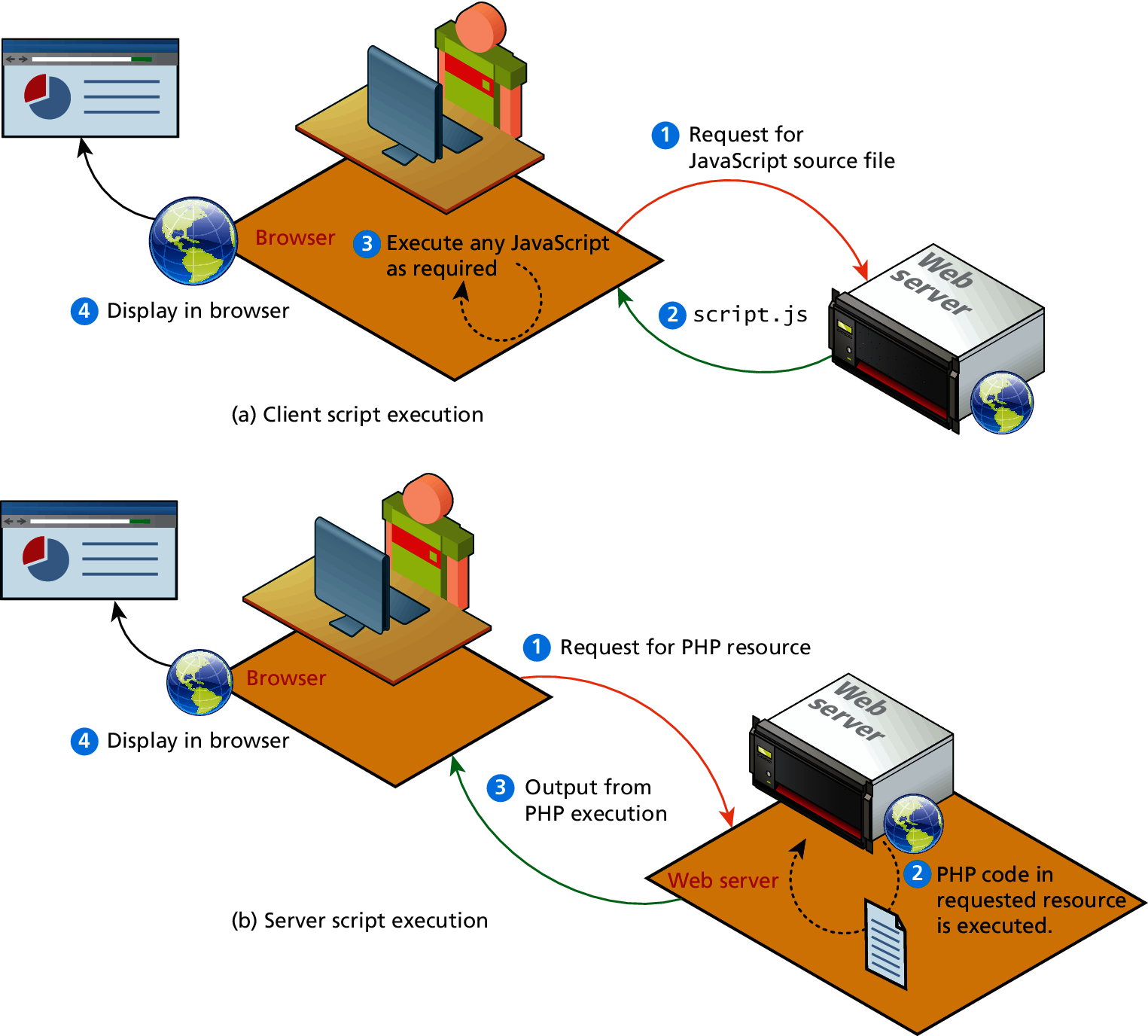 3
CPET 499/ITC 250 Web Systems, Paul I. Lin
Figure 8.2 Accessible Resources for Server Scripts
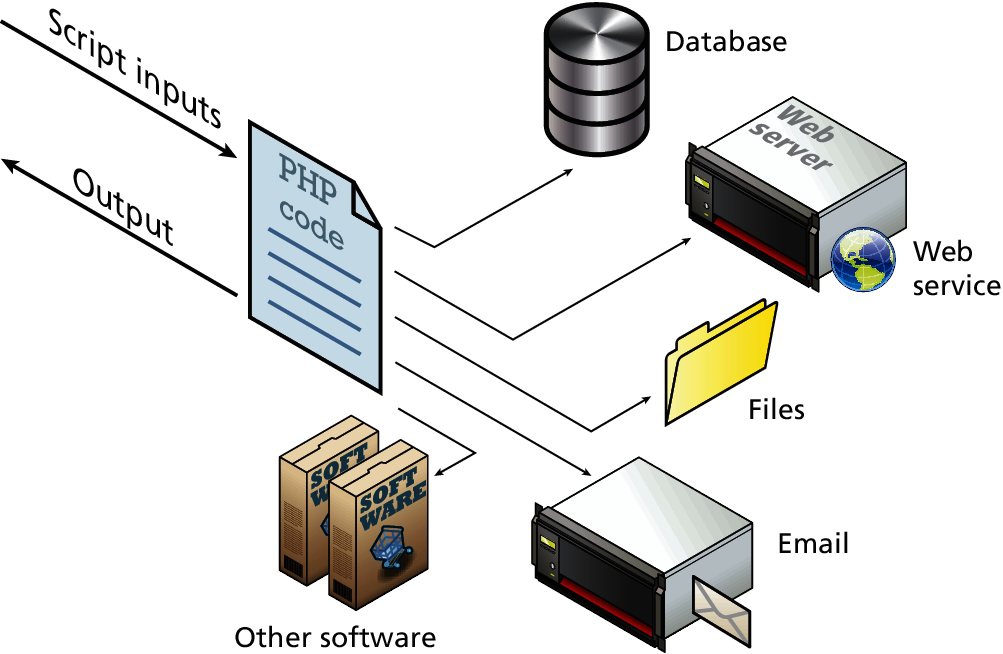 4
CPET 499/ITC 250 Web Systems, Paul I. Lin
Figure 8.3 Web Development Technologies
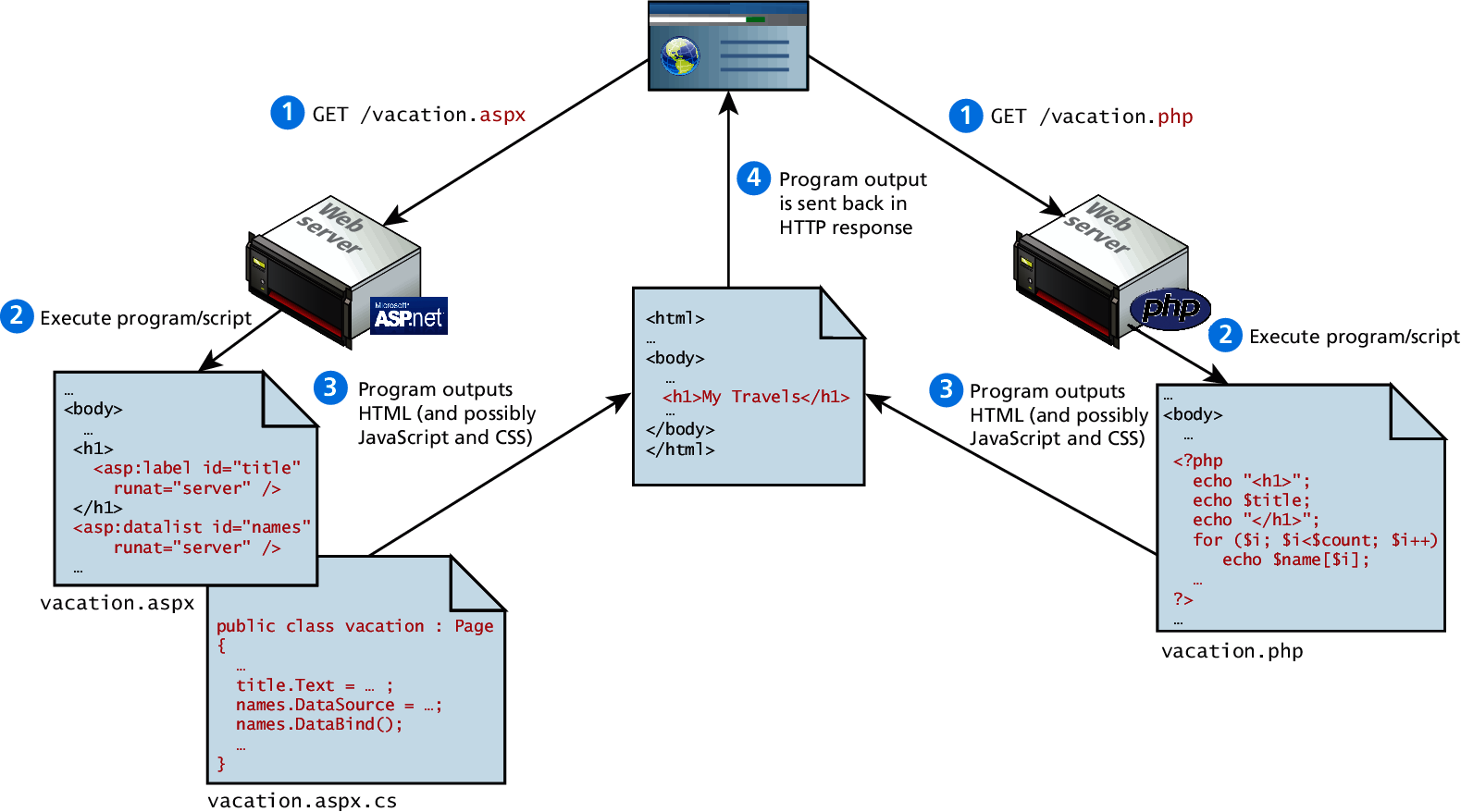 5
CPET 499/ITC 250 Web Systems, Paul I. Lin
Figure 8.4Market share of web development environments
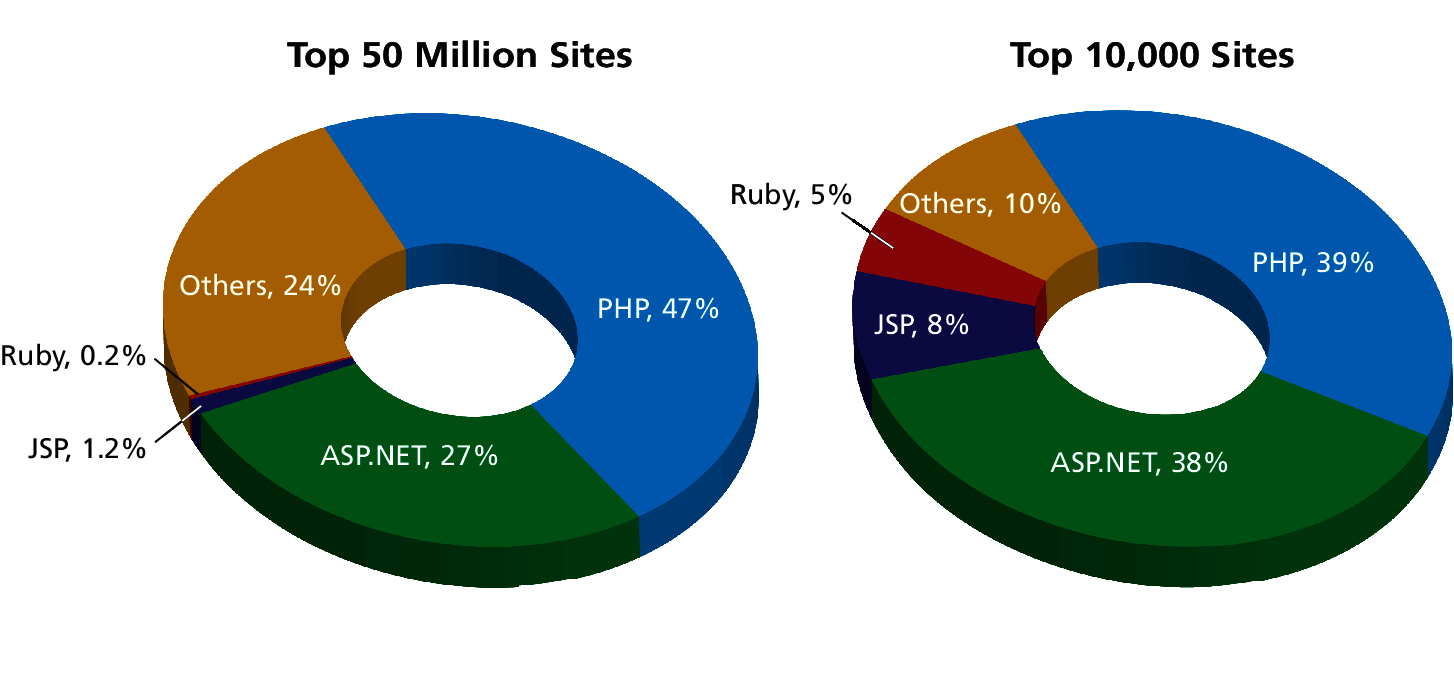 6
CPET 499/ITC 250 Web Systems, Paul I. Lin
Figure 8.5 Linux, Apache, and PHP
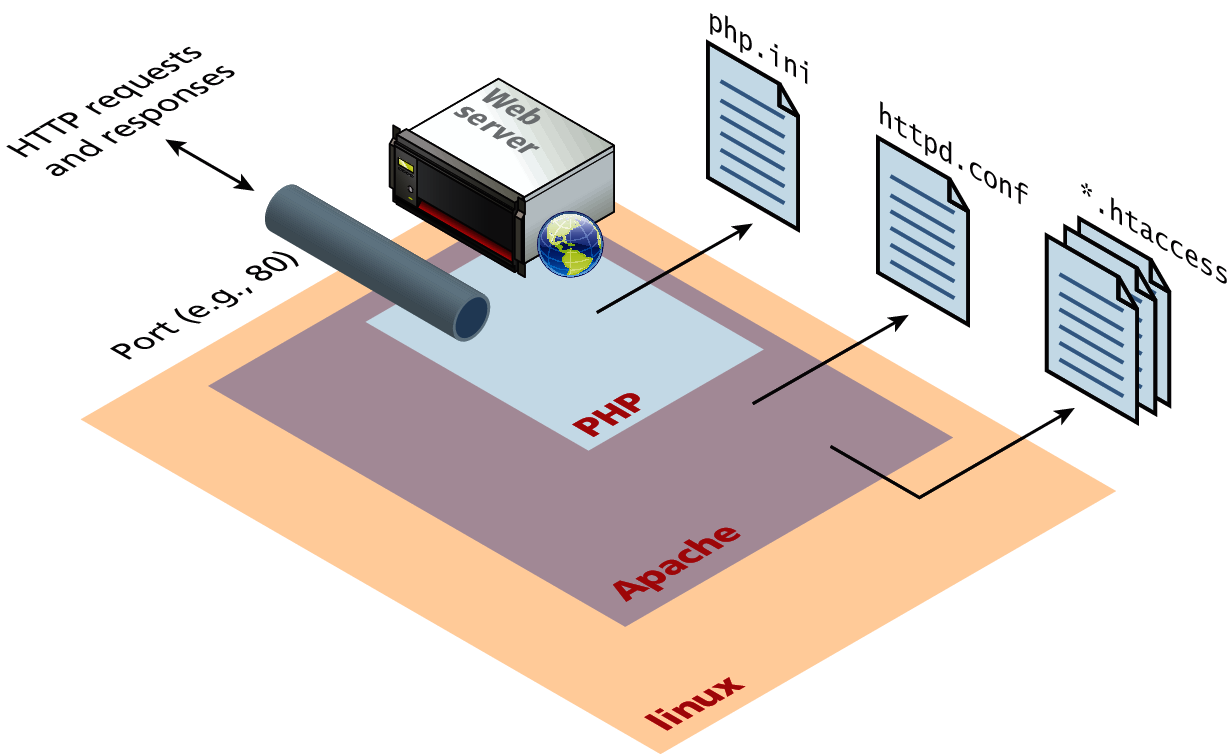 7
CPET 499/ITC 250 Web Systems, Paul I. Lin
Figure 8.6 Apache Module and PHP
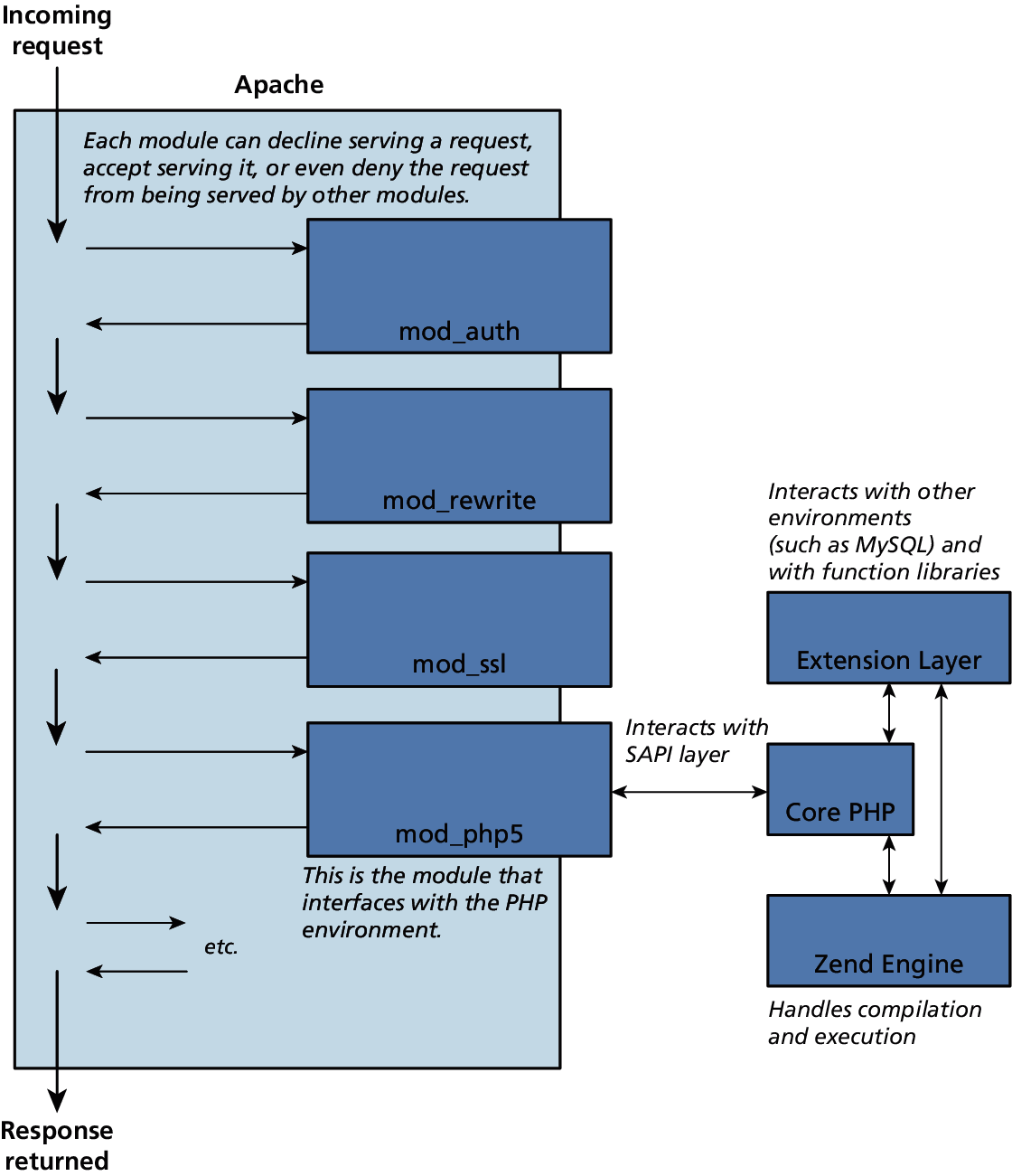 8
CPET 499/ITC 250 Web Systems, Paul I. Lin
Figure 8.7 Multi-threaded vs. Multi-process
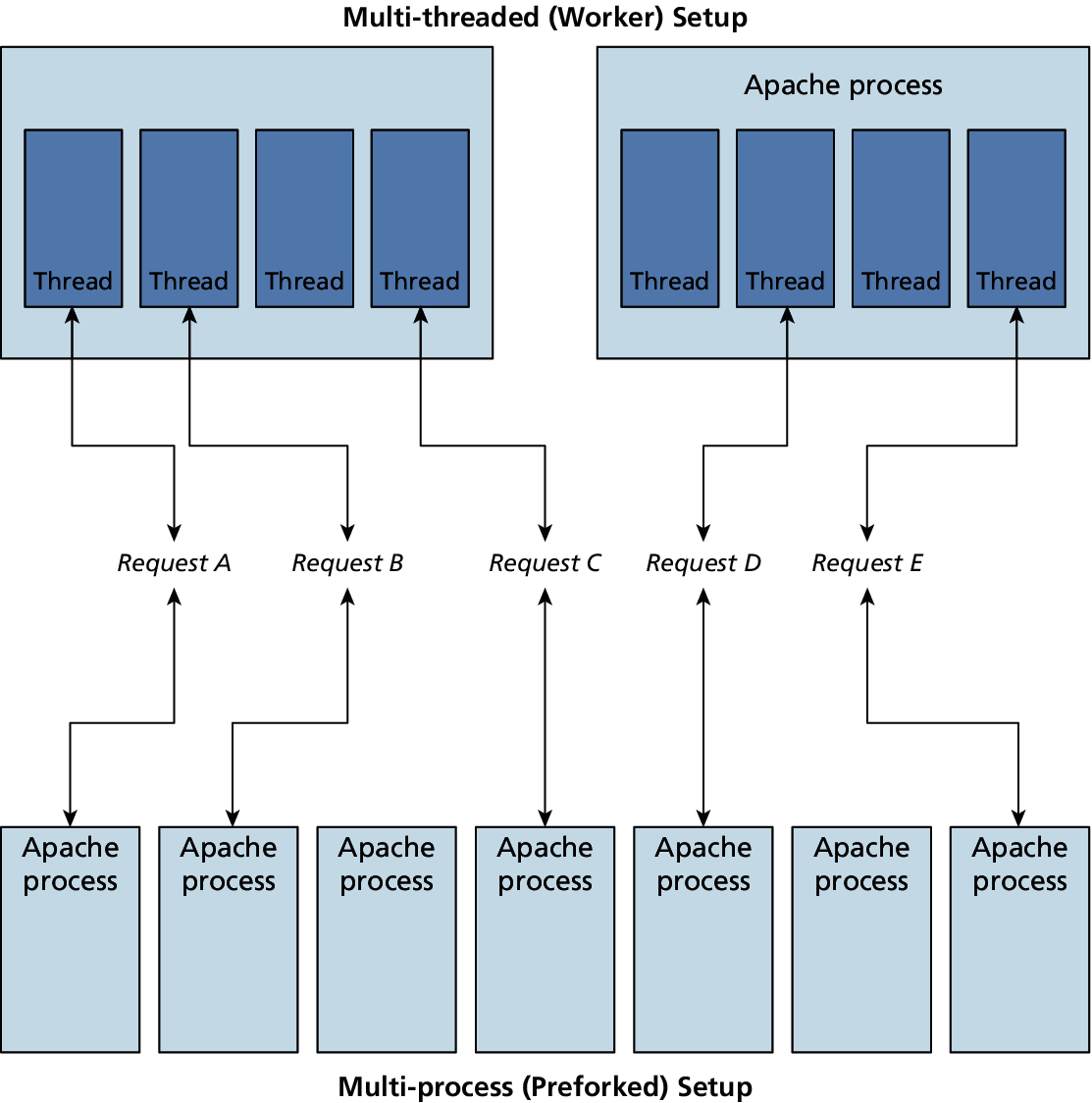 9
CPET 499/ITC 250 Web Systems, Paul I. Lin
Figure 8.8 Zend Engine
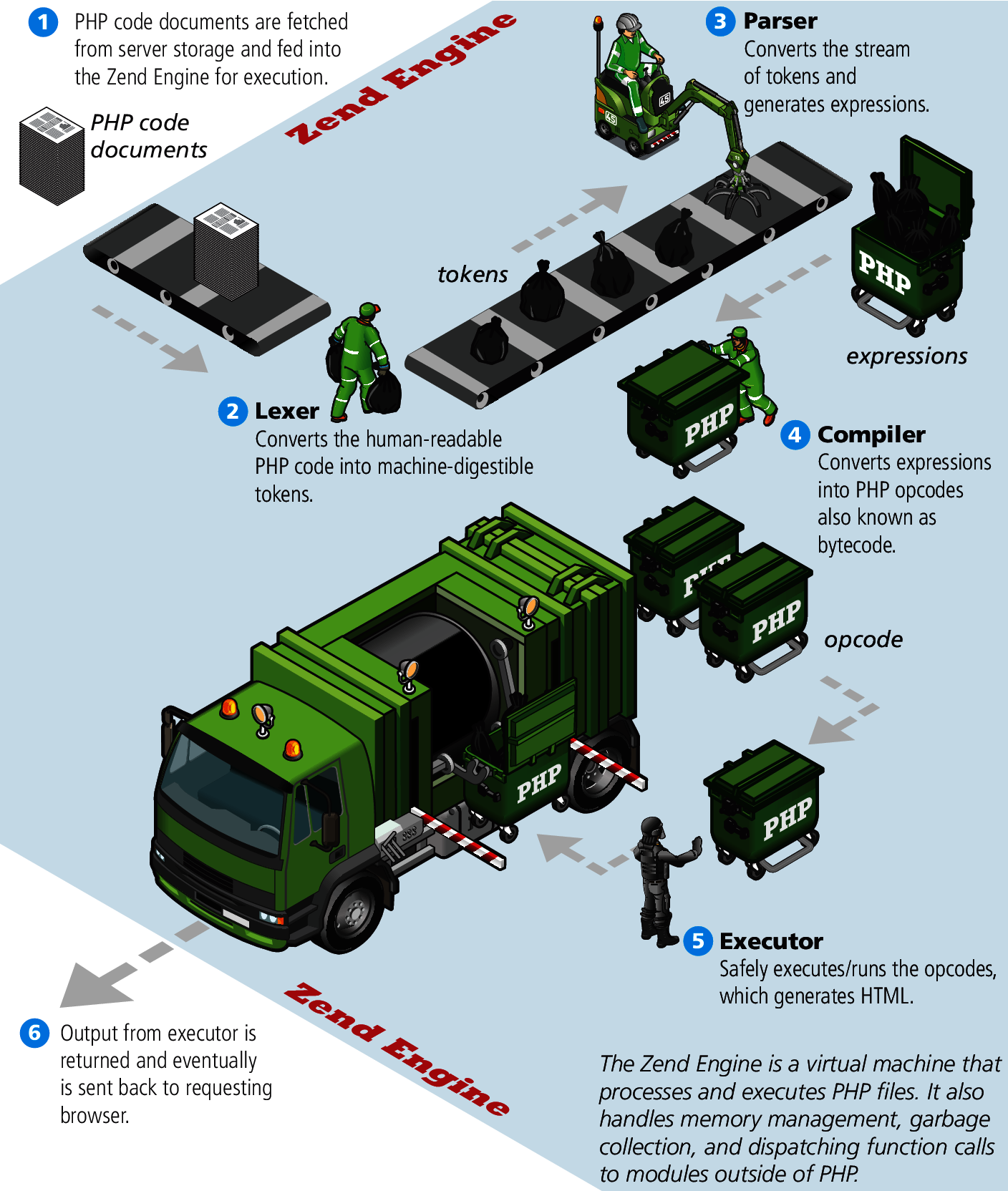 10
CPET 499/ITC 250 Web Systems, Paul I. Lin